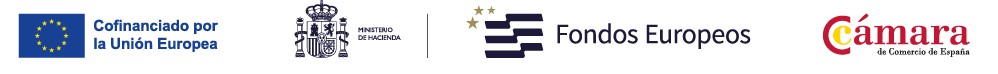 WEBINAR SOBRE LA IMPORTANCIA DEL ORIGEN DE LAS MERCANCÍAS CON INTRODUCCION AL PROGRAMA XPANDE DE APOYO A LA INTERNACIONALIZACIÓN
Fecha:
19 Abril

Horario: 
10:00 a 13:00 h.
PROGRAMA

1. Introducción al programa de apoyo a la internacionalización XPANDE.

2. Concepto de origen en los acuerdos comerciales

3. Origen, estatuto aduanero, Made in. Origen preferencial y origen no preferencial

4. Determinación del origen

5. Origen preferencial y acuerdos comerciales

6. Documentación de origen, certificados de origen.
Características y diferencias. Autojustificación y digitalización.

7. Cómo rellenar y características de los documentos de origen en función de los bloques de países objetivo.




PONENTE
José Luis Cabo Cabo
MARCO DEL PROGRAMA
 
Organiza: Cámara de Comercio de Lorca e Instituto de Fomento de la Región de Murcia con Barnamarketing. 

Información: 605716616 ó comercioexterior@camaralorca.com
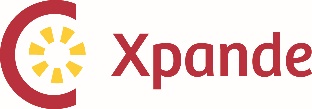 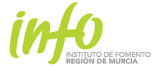 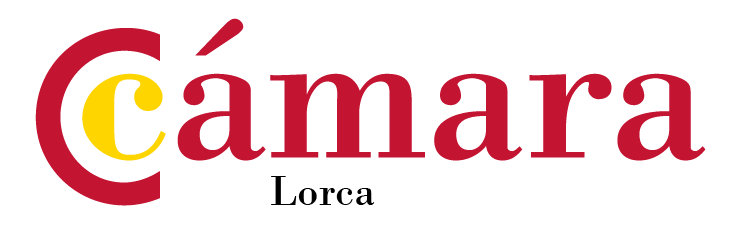